Scattering States
Deborah Ferguson, David Bowles, Zac Helton
Free Particle
Time independent Schrödinger equation with zero potential
	

Time independent Schrödinger equation with nonzero potential
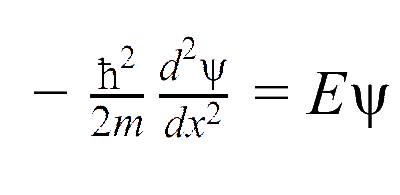 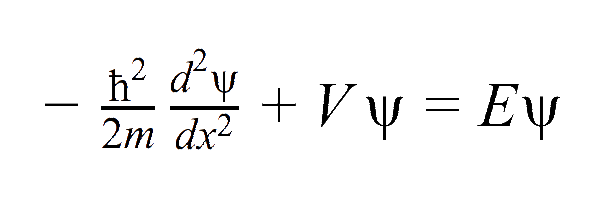 Delta Potential
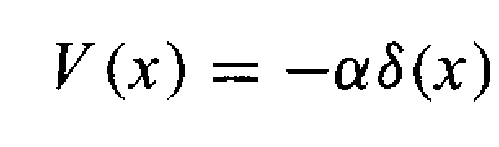 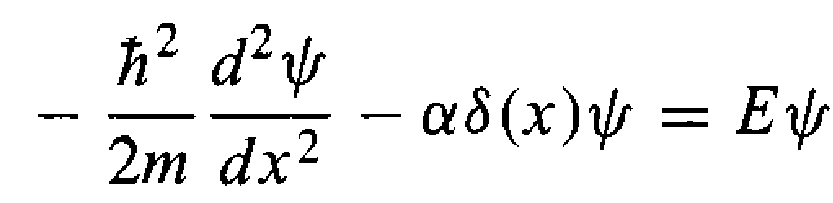 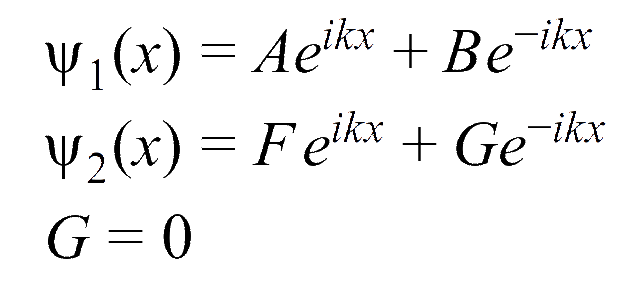 Delta Potential Scattering Matrix
Ψ must be continuous
A+B=F+G
dΨ/dx must be continuous where the potential is not infinite
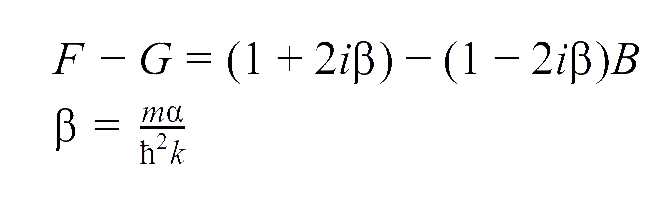 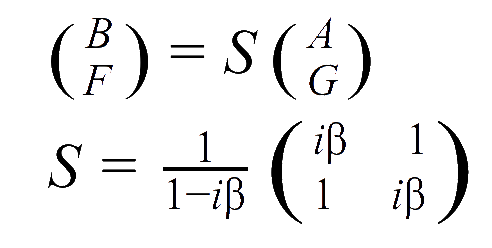 Step Potential
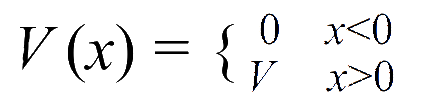 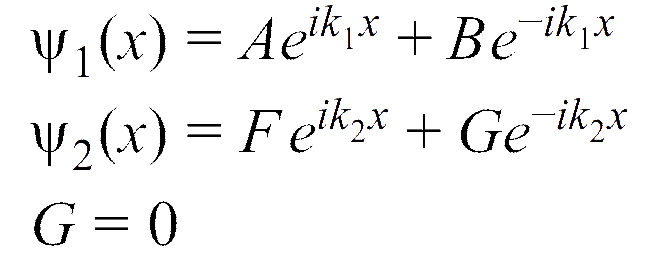 Step Potential Scattering
Ψ must be continuous
A+B=F
dΨ/dx must be continuous where the potential is not infinite
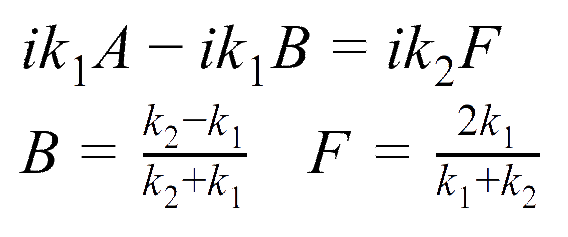